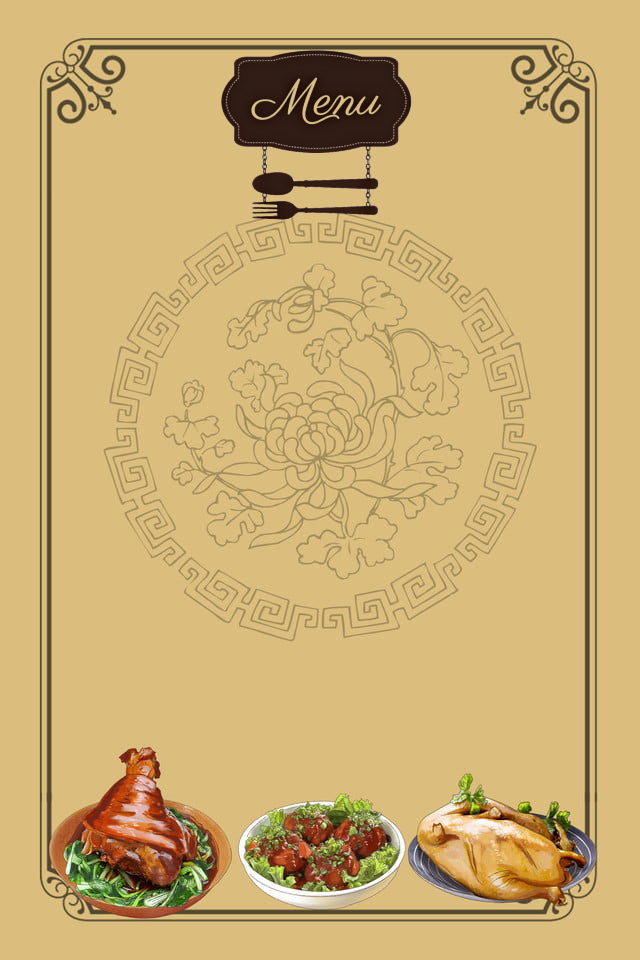 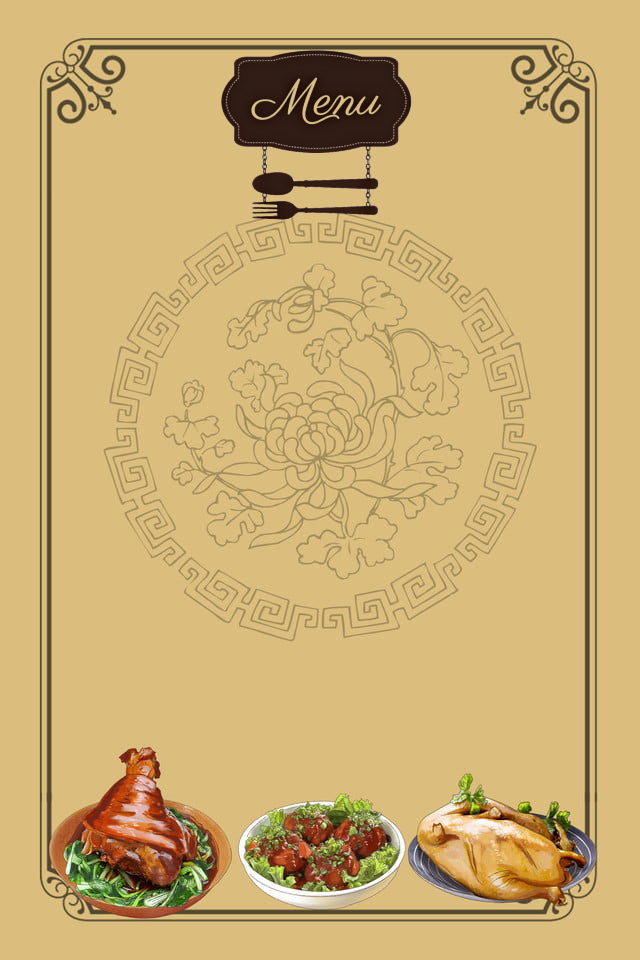 Lớp …
Món thứ nhất: Tính

125 + 136 = …
237 – 182 = …
423 – 289 = …
Món thứ nhất: Tính

125 + 136 = …
237 – 182 = …
423 – 289 = …
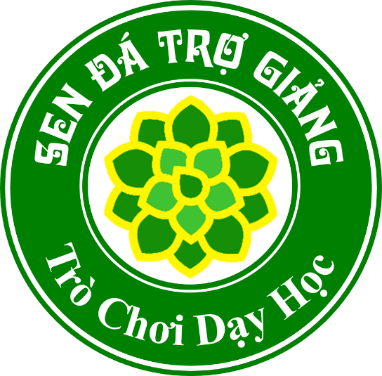 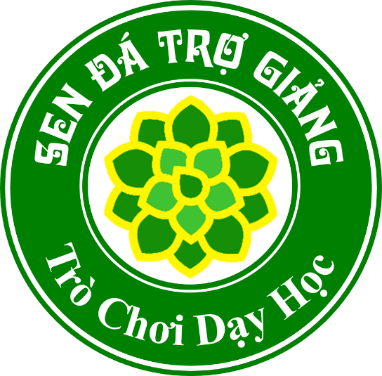 Món thứ hai: Số

      + 136 = 345
237 –       = 167
      – 289 = 265
Món thứ hai: Số

      + 136 = 345
237 –       = 167
      – 289 = 265
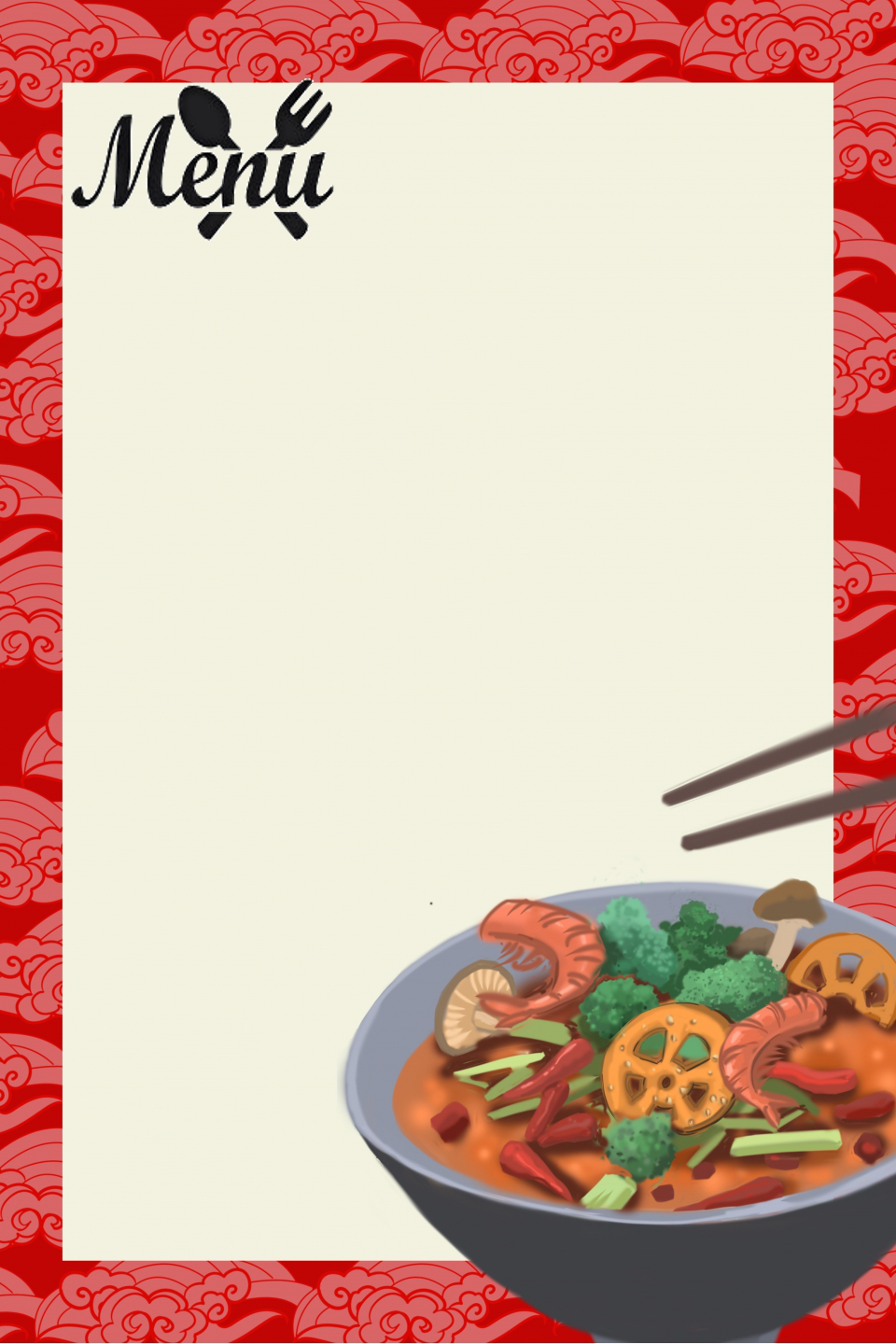 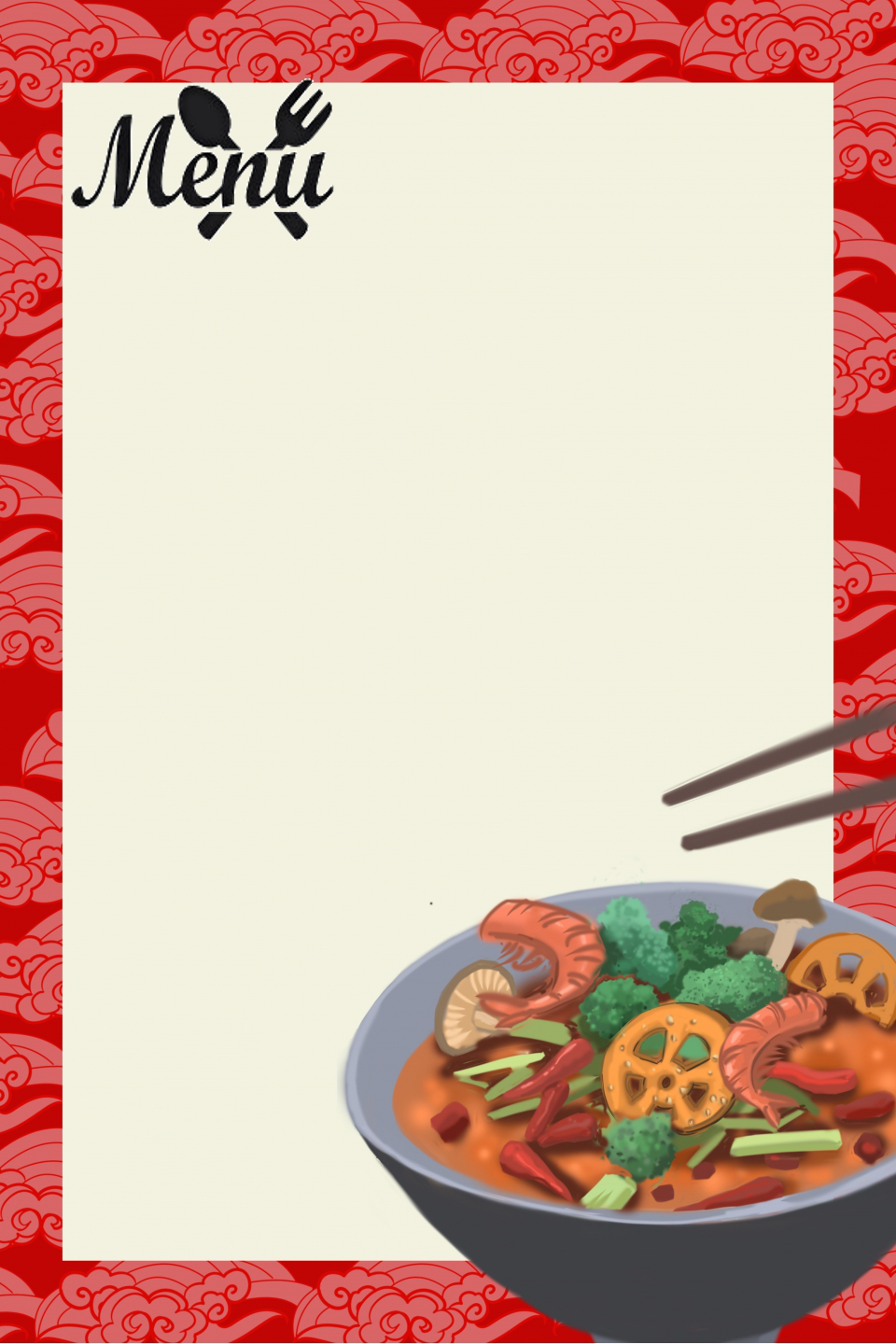 Lớp…
Lớp…
Món thứ nhất: Tìm 3 từ có vần ưa

……………………..
……………………..
……………………..
Món thứ nhất: Tìm 3 từ có vần ưa

……………………..
……………………..
……………………..
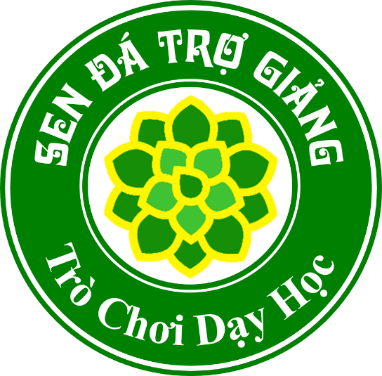 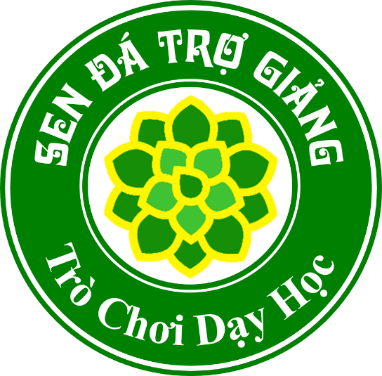 Món thứ hai: Đặt một câu có 
bộ phận trả lời cho câu hỏi Khi nào?
………………………………………
………………………………………
……………………………….
…………………..
……………..
Món thứ hai: Đặt một câu có 
bộ phận trả lời cho câu hỏi Khi nào?
……………………………………….
………………………………………
…………………………………
…………………..
……………..